Dr. Dre
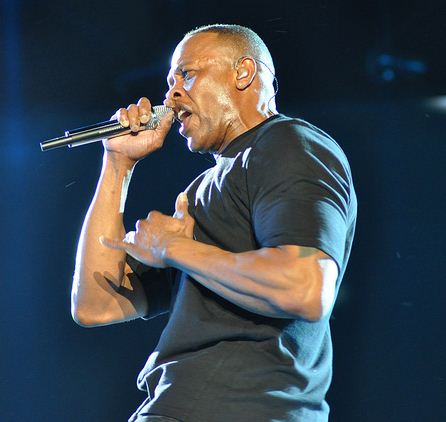 Dr Dre, de son vrai nom  André Romelle Young
Né le 18 févier 1965 en Californie, Los Angeles.
Dr. Dre
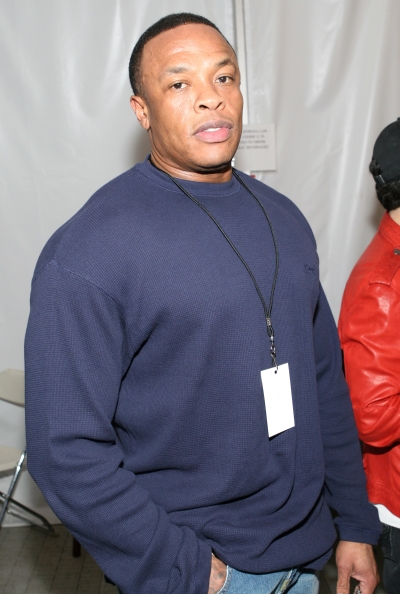 Dr Dre est un rappeur compositeur, acteur. Il a joué avec beaucoup d’artistes comme Snoop dogg et Eminem.
Dr. Dre
Il a sorti quatre albums: Straight outta campton, Niggaz4life,The chrontic, 2001.Parmis Chansons sont : still D.R.E, The Next Episode, I need a doctor.
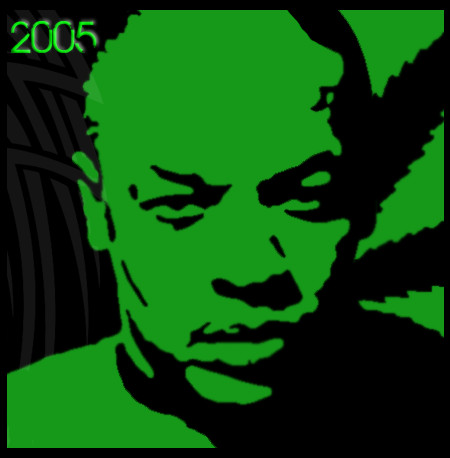 Dr. Dre
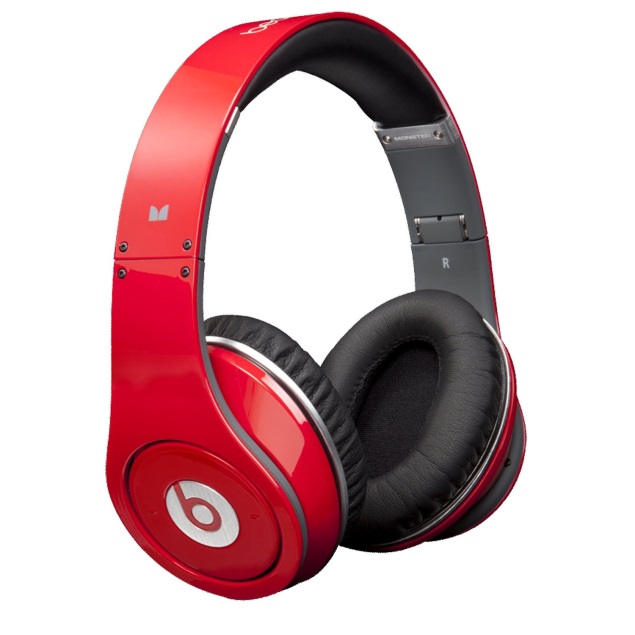 Dupuis 2008, il vend des l'écouteur beats by doctor Dre.